Psicologia Economica lezione 8
Emozioni & motivazioni nel mercato azionario
emozioni e motivazioni nel mercato azionario
teoria del mercato efficiente (anni 70):
funzione del mercato finanziario =   assicurare che le risorse finanziarie siano distribuite ai diversi usi produttivi nel modo più efficiente
tutte le informazioni disponibili sono completamente riflesse nei prezzi. 
Tutta l’informazione è pubblica
tutti gli investitori rivelano le loro informazioni attraverso gli ordini di acquisto e vendita. 
prezzi delle azioni assorbono immediatamente le nuove informazioni e seguono un andamento casuale.
investitori conoscono ed usano le regole Bayesiane
Secondo la teoria del mercato efficiente gli investitori dovrebbero guardare solo alle informazioni di base, ovvero ai dividendi e alla crescita dei guadagni dell’azienda. 
deviazioni degli andamenti dei prezzi che non sono compatibili con tale teoria (abbastanza frequenti) stimolano tentativi di spiegazioni in base a processi di tipo affettivo.
Emozioni invocate solo spiegare  andamenti dei prezzi  non attesi e non desiderabili  
Ad es. Nel suo libro  Irrational Exuberance (2005), Robert Shiller sostiene che la condizione emotiva degli investitori  “è senza dubbio il fattore più importante che causa un mercato azionario in ascesa (bull market) “
Finanza comportamentale finora ha prestato più  attenzione ai bias cognitivi che al ruolo delle emozioni
Tale tendenza si è modificata negli ultimi anni grazie anche a ricerche di neuroscienze
Reazioni “eccessive”
sovra-reazione a notizie negative: i prezzi   continuano a diminuire più di quanto ci si aspettava  (eccessivo pessimismo)
sovra-reazione a notizie positive: i prezzi   continuano a salire più di quanto ci si aspettava (eccessivo  ottimismo) 
sotto-reazione a notizie negative: i prezzi   si abbassano di meno di quanto ci si aspettava
sotto-reazione a notizie positive: i prezzi   crescono meno di quanto ci si aspettava.
Meccanismi psicologico sociali
Sec. Schachter e colleghi (1986):
meccanismo  simile a quello dell’induzione sperimentale di uno stato d’animo:
un indice di borsa in crescita indurrebbe ottimismo e quindi scelte più libere e meno accuratamente ponderate di nuovi oggetti di investimento
ottimismo indotto dall’aumento dei prezzi accrescerebbe la disponibilità a rischiare negli investimenti
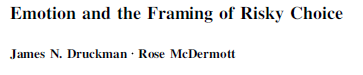 Framing effect secondo Prospect theory : tenendenza al rischio con frame di perdita e avversione al rischio con frame di guadagno  
Ci sono solo alcuni studi su processo che media tale effetto e su fattori che lo moderano
Stress accentua effetto “riflesso”
Emozioni possono aver un ruolo  sia  additivo sia contrastante con framing sia di moderazione  del framing

Meno probabile in uomini
                “   Quando c’è elevata capacità cognitiva
               “    Quando si devono fornire spiegazioni
Ruolo emozioni
Attraverso ricordo di elementi con stessa valenza emotiva
Jonshon & Tversky
Emo pos  ottimismo in valutazione rischio 
Emo neg  pessimismo
Più recenti contributi: specificità emo anche con stessa valenza
Ad es. rabbia vs. tristezza/paura  forniscono informazioni diverse
Certezza – ottimismo
Incertezza- avversione per rischio
Inoltre ansia dovrebbe rendere più disponibili ad inf. Esterna e desiderosi di cambiare, sistema di sorveglianza
Mentre rabbia non dovrebbe avere questo effetto, aderenza a disposizioni personali
Specifiche emozioni e grado di sicurezza di proprie convinzioni
Ansia: bassa sicurezza  Rabbia : alta
ipotesi
Emo positive (entusiasmo) risk seeking
Emo negative avversive (anger) risk seeking
Emo neg. ansiose (distress-anxiety) risk aversion
Analogamente
Frame di perdita  risk seeking
Interazioni previste emo x frame
Distress accresce impatto di frame
Rabbia riduce impatto di frame 
Entusiasmo riduce impatto di frame 

2 studi
1- due temi con frame (malattia asiatica e investimento fondo pubblico)
Seguiti da questionario con emozioni, avversione al rischio, expertise, need for cognition
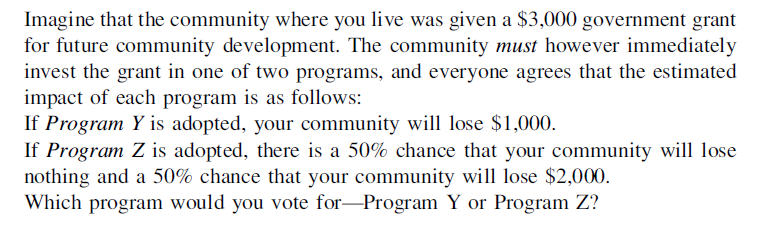 RisultatiFrame positivo = 0  negativo =1Scelta di rischio = 1   avversa al rischio =0
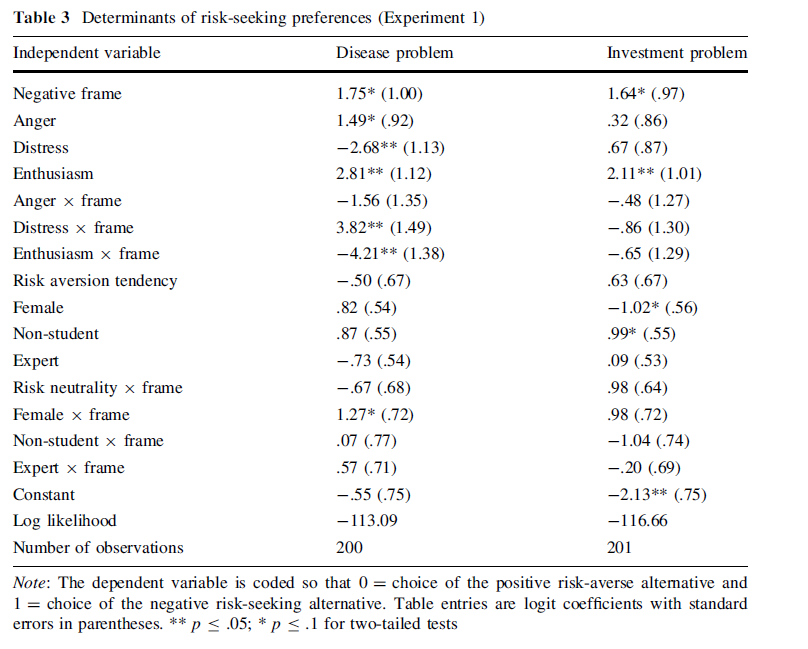 Interazioni nel caso malattia






Entusiasmo riduce effetto frame (da 0.7 vs 0.18 a .72 vs.38)
Distress lo aumenta (.76 vs. .47 a .89 vs. .08)
Nessuna moderazione dovuta alla rabbia
Donne più soggette ad effetto frame 
Altre v. non significative
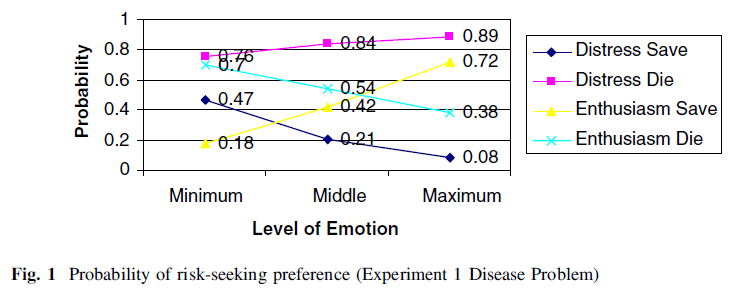 studio 2 : emozioni manipolate
Immagine alcune situazioni che ti rendono ..
Entusiasta /eccitato
Arrabbiato/angosciato
Frame come in studio 1
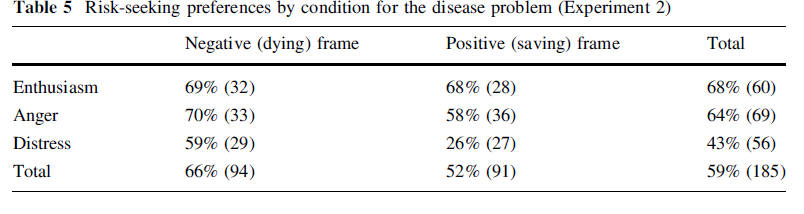 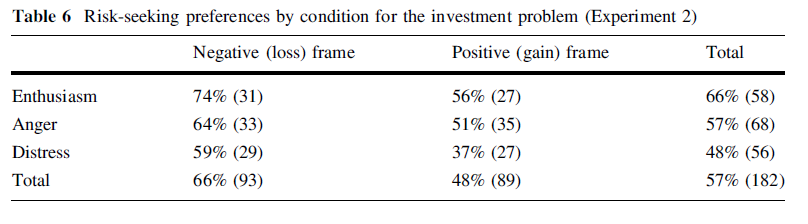 Sicurezza del giudizio
From molecule to market: steroid hormonesand financial risk-takingJohn M. Coates, Mark Gurnell, Zoltan Sarnyai
Applicano modelli relativi all’azione degli ormoni (modello della sfida e del vincitore ) allo studio dei livelli di testosterone in very operatori di borsa con prelievi bi-giornalieri








E trovano che livelli di profitto possono essere previsti in base a livelli di testosterone
Possibili meccanismi: capacità di sforzo, velocità reazione, sicurezza o preferenza per rischio tutte legate a testosterone
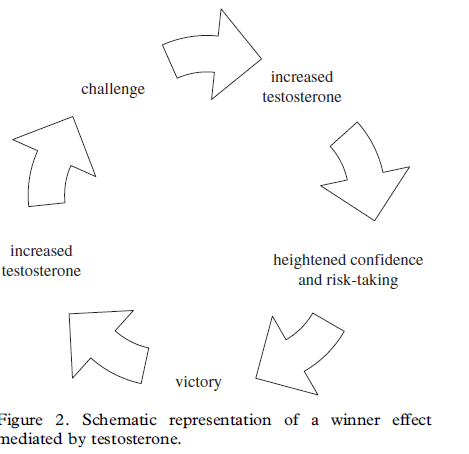 Regulatory focus and investment decisions in small groupsA. Florack
Disegno 2 (foci) x 2(pressione temporale)
Task scelta tra fondi + e – rischiosi
V.d.:
tipo di informazioni discusse (legate a guadagno/perdita)
N°scelte meno rischiose
Risultati: 
senza pressione temporale focus di promozione induce meno scelte sicure, maggiore discussione di inf. su guadagni